Курс «ПЕДАГОГІКА СІМЕЙНОГО ВИХОВАННЯ»
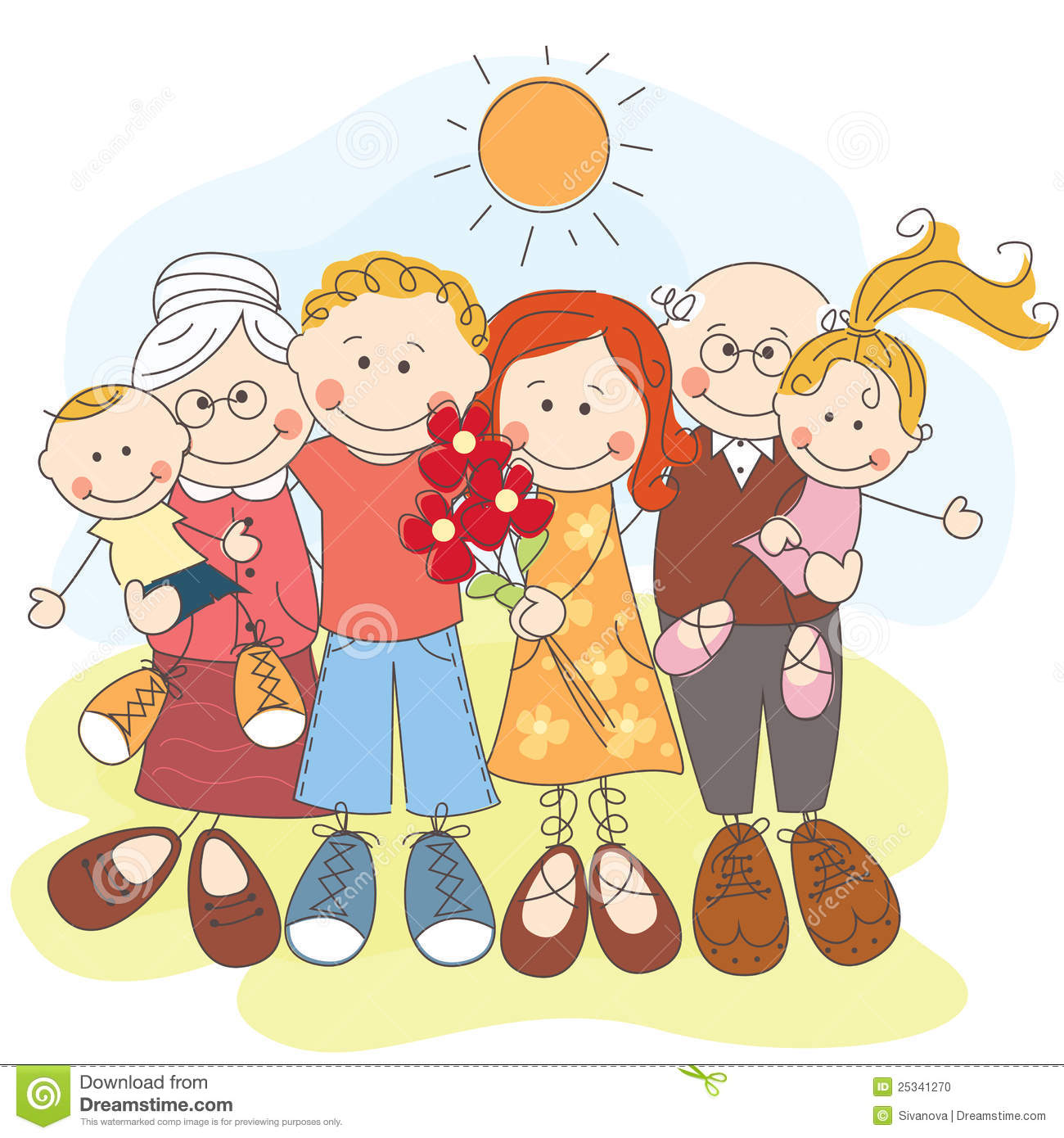 Мета курсу: ознайомлення студентів з теоретико-практичними основами педагогіки сімейного виховання та соціально-педагогічної роботи з підвищення педагогічної культури сім’ї. 
Завдання курсу: сформувати у студентів наукові поняття про теорію і методику сімейного виховання, його цілі та завдання; вивчення прийомів, форм та методів виховання дитини в сім’ї; розвиток аналітичних, комунікативних, організаторських умінь студентів щодо виховання особистості в сім’ї; інтеграція теоретичних знань та практичних умінь студентів у роботу щодо педагогічної культури сім’ї.
Згідно з вимогами освітньо-професійної програми студенти повинні досягти таких результатів навчання:
Знати:
поняття „сім’я”, „виховання”, „сімейне виховання”, „педагогіка сімейного виховання”, „виховний потенціал сім’ї”, „педагогічна культура сім’ї”; 
особливості функціонування сім’ї, реалізація виховної функції сім’єю на сучасному етапі розвитку суспільства; 
основні завдання і зміст сімейного виховання; принципи та умови виховання дитини в сім’ї; 
погляди видатних педагогів на сімейне виховання;
методи дослідження сімейного виховання; 
правові засади сімейного виховання. 
виховний потенціал сім’ї та його компоненти;
методи виховання, традиції сімейного виховання у народній педагогіці;
різні класифікації стилів батьківського виховання;
батьківське ставлення до дитини: поняття, типи, вплив на розвиток дитини;
типології батьків, взаємозв’язок стилю спілкування і виховних можливостей сім’ї;
особливості сімейного спілкування, труднощі і помилки у сімейному вихованні;
вимоги щодо підготовки дитини до дошкільного закладу, школи; 
організація педагогічної взаємодії школи, дошкільного закладу та сім’ї; 
сутність та зміст підвищення педагогічної культури сім’ї.
Згідно з вимогами освітньо-професійної програми студенти повинні досягти таких результатів навчання:
Вміти:
аналізувати виконання сім’єю функції виховання;
використовувати методи сімейного виховання;
спілкуватися з позицій демократичного стилю;
вміти розробляти план роботи соціального педагога з батьками щодо вирішення проблем сімейного виховання;
використовувати методики раннього розвитку дитини;
допомогати батькам у підготовці дитини до дошкільного закладу, до навчання у школі;
складати зміст і використовувати доцільні форми, методи та прийоми підвищення педагогічної культури молоді.
План
1. Сутність та зміст сімейного виховання.
2. Історичні періоди розвитку сімейного виховання. 
3. Правові основи сучасного сімейного виховання
1.
Сім'я – це невелика соціальна група, до якої входять поєднані шлюбом чоловік і жінка, їх діти (власні або усиновлені), кровні родичі, інші особи, пов'язані родинними зв'язками з подружжям.
Функціонує на основі спільного побуту,
економічного, морально-психологічного укладу,
виховання дітей,
взаємної відповідальності,
забезпечує соціалізацію людини,
самореалізацію особистості,
захист від проблем,
сприяє формуванню особистості з усталеною поведінкою.
Життєдіяльність сім'ї реалізується через основні її функції: 
матеріально-економічну (бюджет сім'ї, організація споживчої діяльності, участь у суспільному виробництві, набуття професії, відновлення втрачених на виробництві сил);
житлово-побутову (забезпеченість житлом, ведення домашнього господарства, організація побуту); 
репродуктивну (продовження людського роду); 
комунікативну (створення сприятливого сімейного мікроклімату, внутрішньосімейне спілкування, взаємостосунки сім'ї з мікро- і макросередовищем, контакт із засобами масової інформації, літературою, мистецтвом); 
виховну (формування особистості дитини, передача їй соціального досвіду); 
рекреаційну (організація вільного часу та відпочинку).
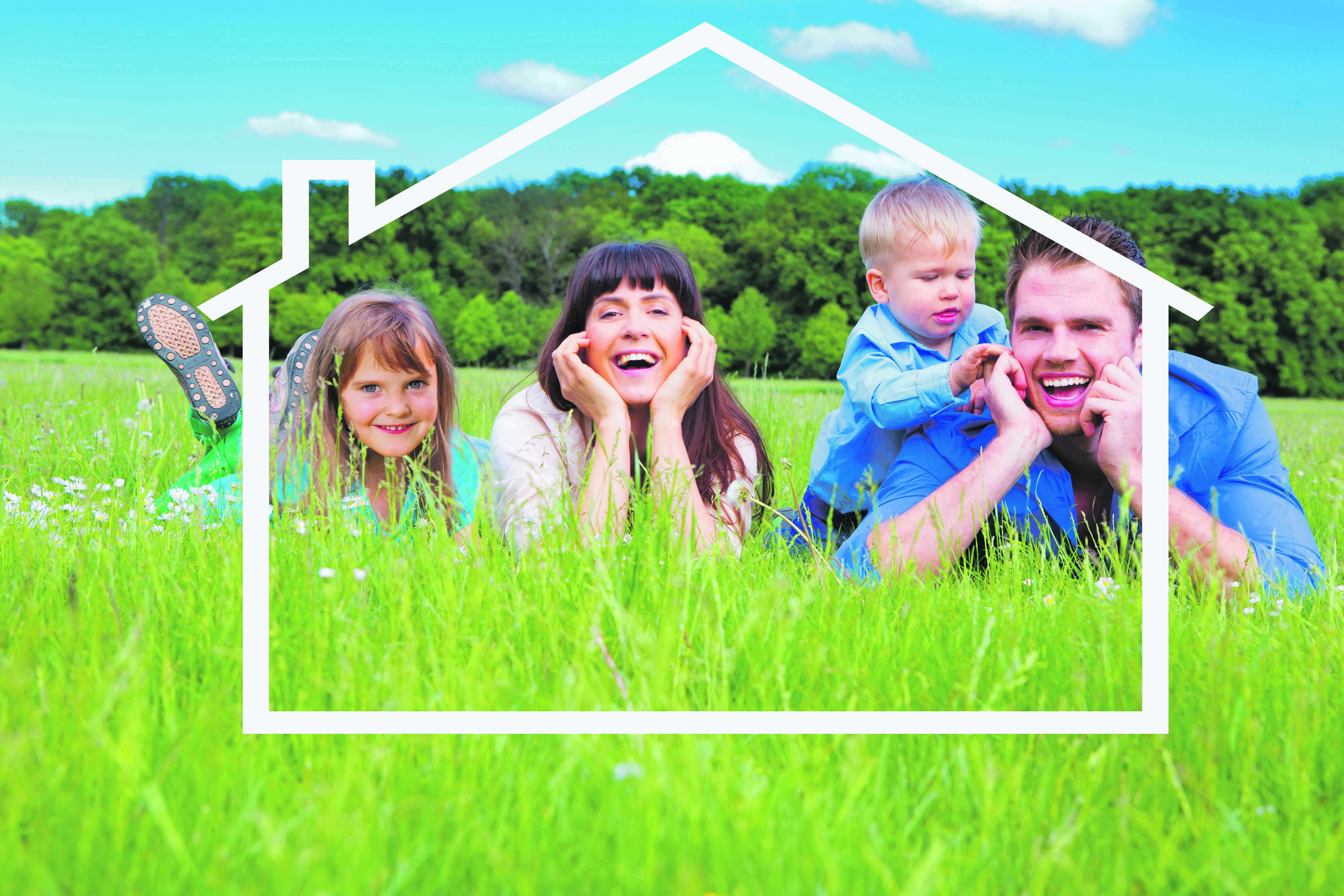 Що ж таке виховання?
Виховання – це …
передавання соціального досвіду та світової культури;
виховний вплив на людину (прямий і непрямий, опосередкований);
організація способу життя й діяльності вихованця;
виховна взаємодія вихователя й вихованця;
створення умов для розвитку особистості вихованця, тобто надання йому допомоги та підтримки у вирішенні сімейних проблем, труднощів у навчанні, спілкуванні або професійній діяльності.
Головна мета виховання:
формування всебічно й гармонійно розвиненої людини, підготовленої до самостійного життя та діяльності в сучасному суспільстві, здатної розділяти й примножувати цінності останнього в майбутньому.
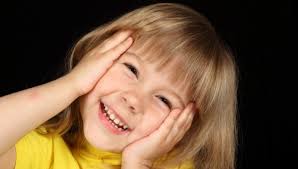 Критерії вихованості людини (Н.В. Бордовська, А.О. Реан):
«добро» як поведінка на благо іншої людини (колективу, суспільства);
«істина» як керівництво при оцінці дій і вчинків;
«краса» у всіх формах її прояву й створення.
Вплив факторів на виховання людини
Сімейне виховання – це …
уся сукупність цілеспрямованих виховних та некерованих соціалізуючих впливів на дитину, які здійснюється в умовах сім’ї. 
(Некеровані впливи- це неусвідомлені, неконтрольовані дії, наприклад, манера поведінки, звички дорослих, їх розпорядок життя тощо).
цілеспрямована взаємодія старших членів сім’ї з молодшими, заснована на любові й пошані особистої гідності дитини, що передбачає психолого-педагогічну підтримку, захист та формування особистості з урахуванням можливостей і відповідно до цінностей сім’ї та суспільства.
Головна мета сімейного виховання:
формування таких якостей особистості, які допоможуть їй здолати труднощі й перешкоди, що трапляються на життєвому шляху.
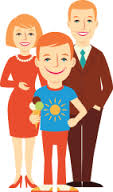 Загальні принципи сімейного виховання:
Гуманність та милосердя до людини, яка росте;
Залучення дітей до життєдіяльності сім’ї як її рівноправних учасників;
Відвертість та довірливість стосунків з дітьми;
Оптимістичність взаємовідносин у сім’ї;
Послідовність у своїх вимогах (не вимагати неможливого);
Надання посильної допомоги своїй дитині, готовність відповідати на будь-які питання.
Принципи гуманістичної педагогіки (Підласий І.П.):
- креативності \ вільного розвитку здібностей дітей;
- гуманізму; 
- демократизму; 
- громадянськості; 
- виховання на традиціях народної педагогіки; 
- пріоритетності вселюдських моральних норм і цінностей.
Приватні принципи сімейного виховання:
заборона фізичних покарань; 
заборона читати чужі листи й щоденники; 
не моралізувати; 
не говорити надто багато; 
не вимагати негайно підкоритися; 
не потурати та ін..
Зміст сімейного виховання :
Типи сімейного виховання - своєрідність виховання дитини в сім'ї, що визначається спільністю яких-небудь зовнішніх чи внутрішніх рис та  проявляється на результаті виховання.
Класифікація типів сімейного виховання:
а) за змістом виховання, що визначає місце вихованця в суспільстві:
- громадянське виховання; 
- світське виховання;
- елітарне виховання;
- маргінальне виховання;
Класифікація типів сімейного виховання:
б) за соціальним призначенням:
- національне виховання;
- релігійне (конфесійне) виховання;
-інтегральне виховання виховання;
- класове виховання виховання;
- партійне виховання;
Класифікація типів сімейного виховання:
в) за стилем сімейного виховання, що сприяє формуванню своєрідності характерологічних рис вихованця, способу взаємодії між батьками і дітьми:
- авторитарне виховання,
- анархічне виховання;
- гуманістичне виховання;
- демократичний виховання;
- інфернальне виховання;
- ліберальне виховання;
- плюралістичне виховання;
- прагматичне виховання;           - творче виховання;
Класифікація типів сімейного виховання:
г) за спрямованістю змісту виховання:
- фізичне, розумове, національне, естетичне, духовне, моральне, цивільне, економічне, правове, статеве, екологічне, трудове, етичне виховання дітей.
Періоди розвитку сімейного виховання :
VI-IX ст. у древніх слов'янських племен стали зароджуватися елементи наставницької діяльності. 
в VI-VII ст. у східних слов'ян виховання через позасімейні форми: дядьків, кумівство і «будинки молоді».
Сім'я з VIII ст. перестала віддавати своїх дітей на виховання в інші руки.
У феодальної Русі система навчання, типова для країн Західної Європи, що отримала назву «семи вільних мистецтв». Вивчення філософії, астрономії, геометрії, граматики, діалектики, риторики, музики дозволяло дітям княжих родов, боярів і воєводства отримувати всебічну освіту.
Періоди розвитку сімейного виховання :
Кормільство - соціально-педагогічне явище на Русі Х-ХІ ст. – це наставництво і відповідальність за моральне, духовне та фізічне виховання молодих княжичів. Нерідко залишаючи родину у віці 4-5 років, діти поручилися особам, близьким до князівського роду, з числа знатних і благочестивих. «Годувальники» до певного віку княжичів виконували роль регентів, управляли удільним князівством і залучали своїх вихованців до вирішення державних справ.
Періоди розвитку сімейного виховання :
Кумівство (з приходом на Русь християнства) – це  явище, коли функції вихователів перекладені на священнослужителів; Кум при хрещенні дитини називався «хрещеним» і вважався з тієї пори другим батьком, шанувався і був шанований хрещеником, ніс відповідальність за майбутнє свого вихованця перед Богом і людьми, а у разі втрати батьків - заміняв їх, беручи хрещеника до себе в будинок як рідного сина.
Періоди розвитку сімейного виховання :
Закони сімейного виховання, викладені в «Домостроє», відрізнялися строгістю. Зміст «Домострою» як пам'ятник давньоруської побутової культури.
	18 ст. - Середина 19 ст. можна по праву вважати епохою гувернерства.
	Кінець XIX - початок XX ст. - прагнення прогресивних діячів держави, інтелігенції зберегти національні риси виховання і української культури.
Періоди розвитку сімейного виховання :
Панування радянської ідеології (1920 – 1991 р.р.), що характеризувалось пріоритетом суспільного виховання  над сімейним.
Особливості взаємовідносин між батьками й дітьми (за Г.К. Селевко):
Інфантицидний стиль (до ІV ст.н.е.)
Кидаючий стиль (з ІV ст.н.е.) 
Ліплячий стиль (з ХІV ст.) 
Нав’язливий стиль (ХVІІІ ст.) 
Соціалізуючий стиль (ХІХ-середина ХХ ст.) 
Підтримуючий стиль (з середини ХХ ст.) 
Запрошуючий стиль (з ХХІ ст.)
Зміна поглядів на дитинство типи культур:
( за М. Мід)
Постфігуративна, де діти перш за все навчаються у своїх попередників;
Кофігуративна, де діти й дорослі вчаться в однолітків;
Префігуративна, де дорослі вчаться також і у своїх дітей.
Правові основи сучасного сімейного виховання
Конституція України
Конвенція ООН про права дитини
Сімейний Кодекс України
Закон України "Про охорону дитинства"
Закон України "Про освіту"
Висновок